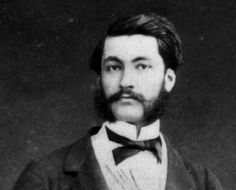 LOUIS LE PRINCE: 
Le premier cinéaste du monde
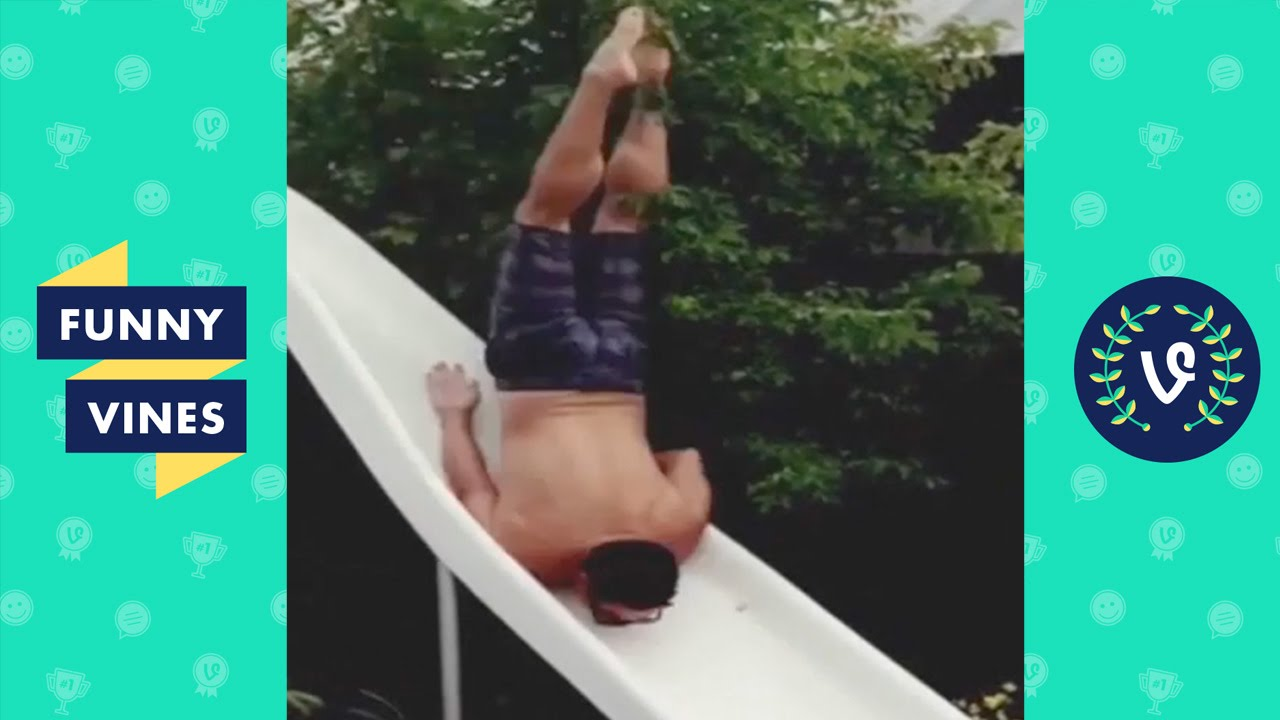 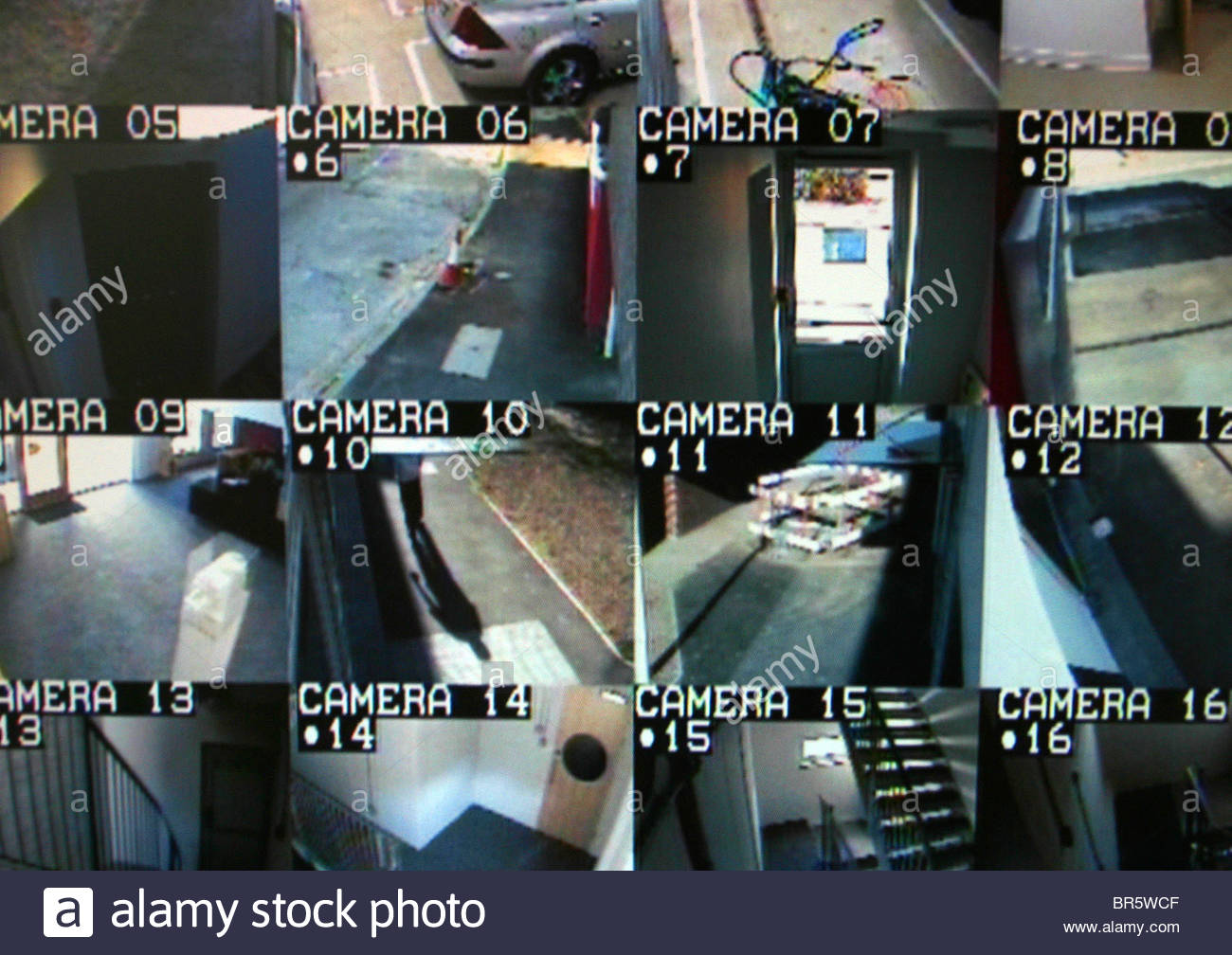 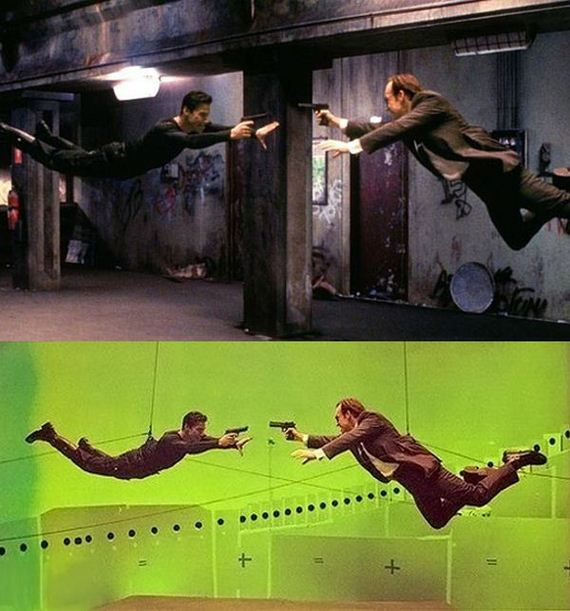 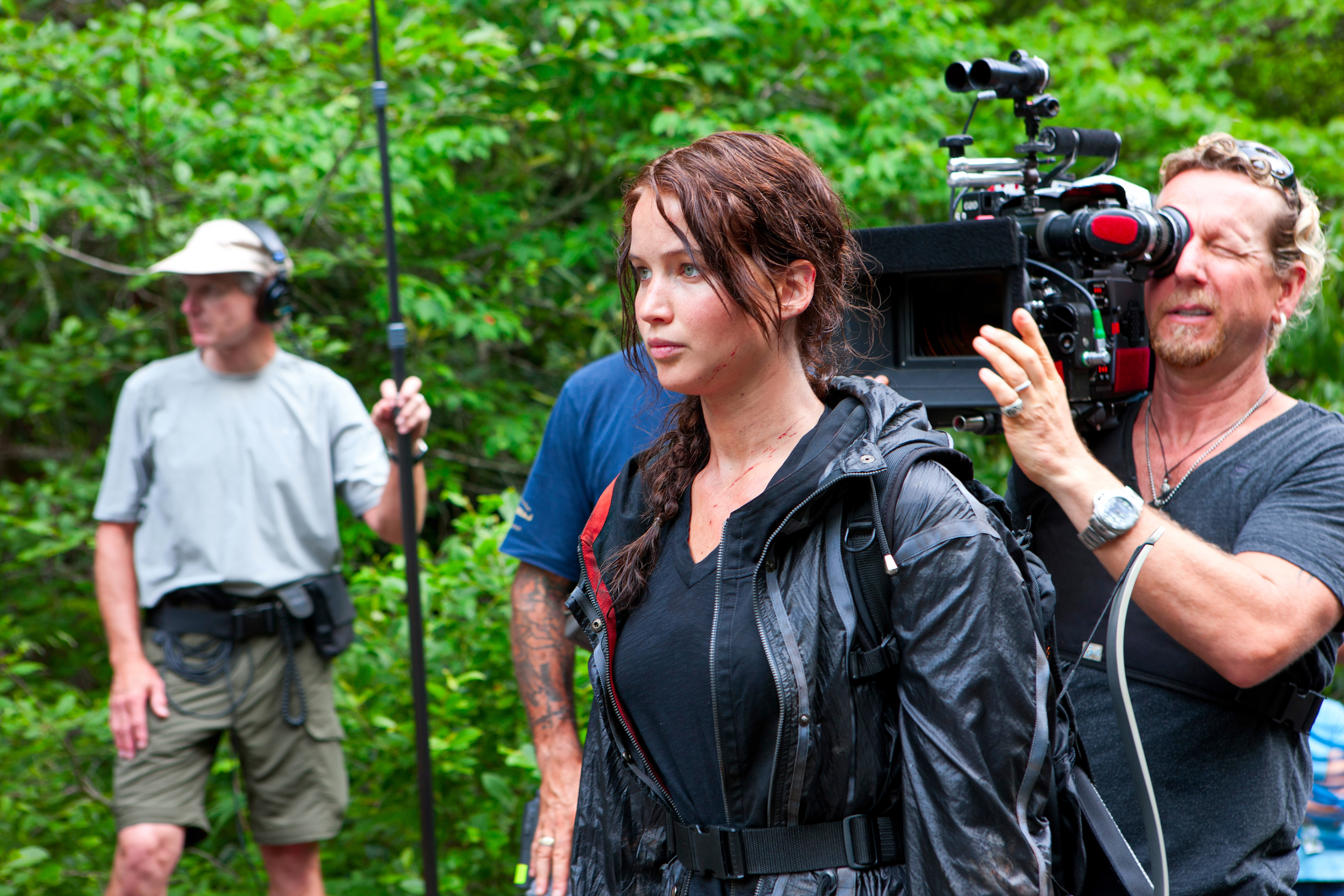 C
LES VIDÉOS NOUS ENTOURENT.
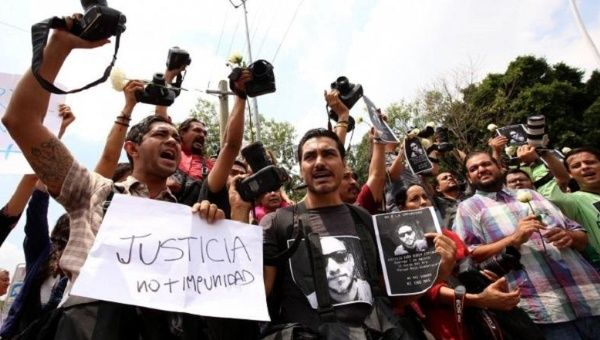 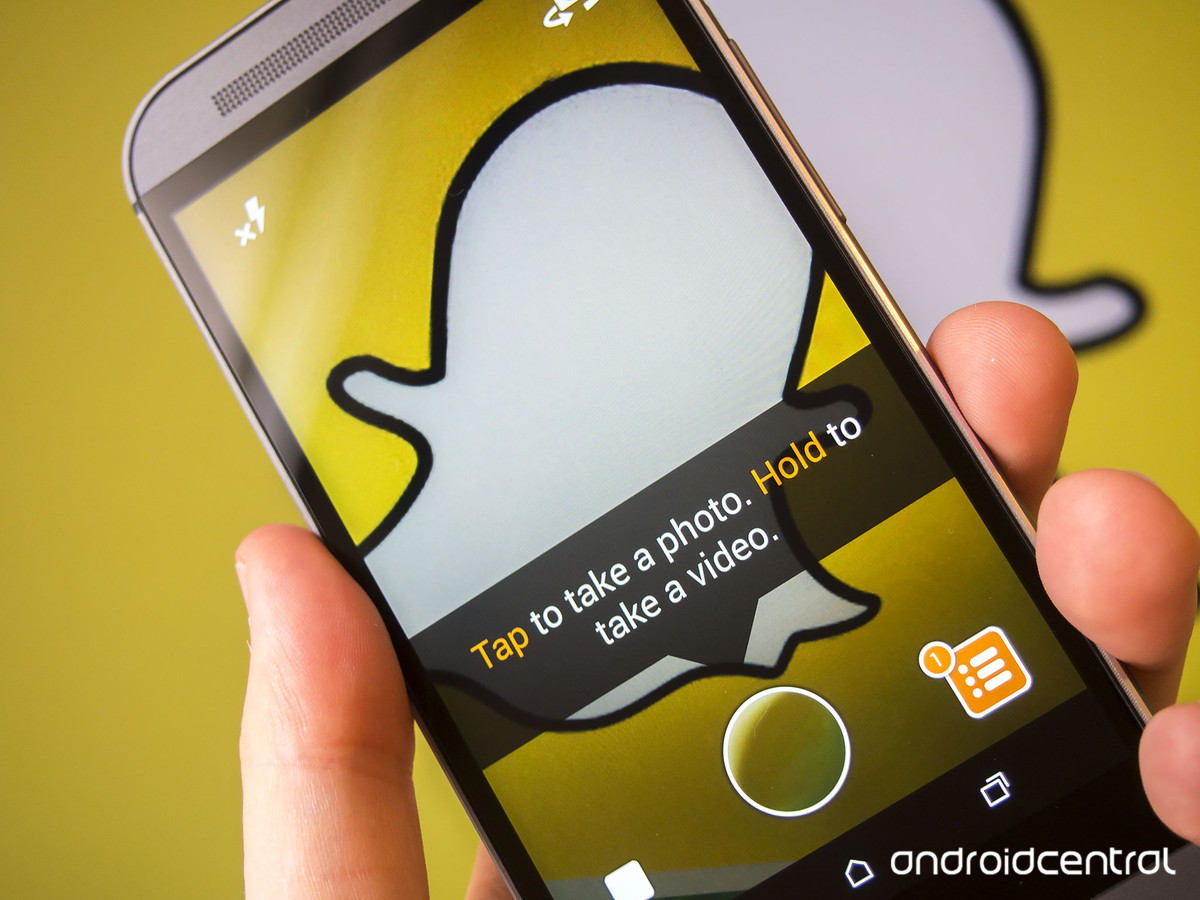 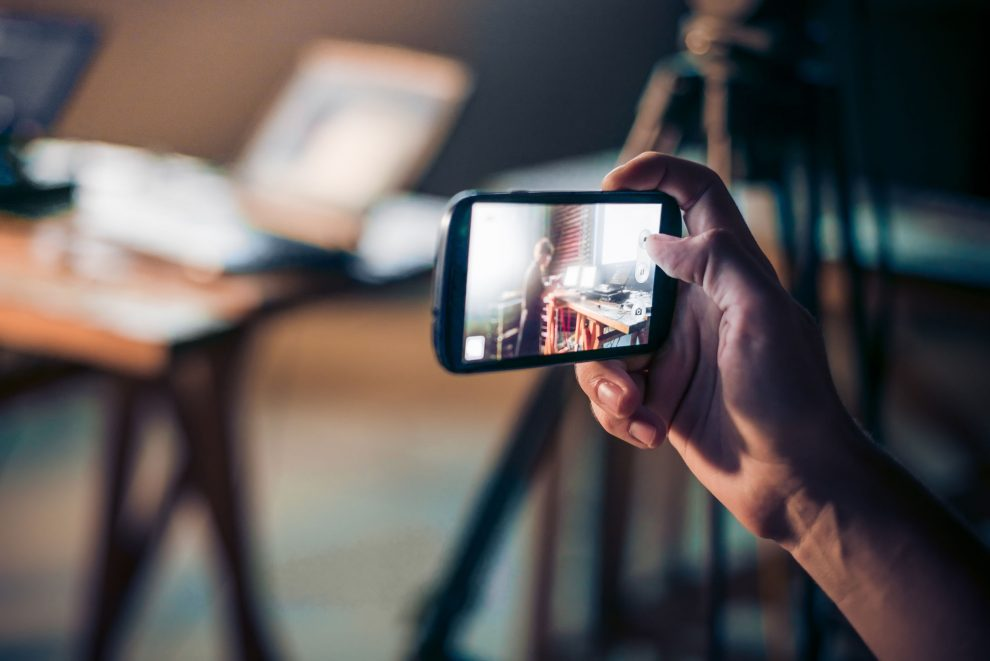 PÈRE DE LA CINÉMATOGRAPHIE?
Roundhay Garden Scene, 1888 (2 secondes)
Jeunesse
1841
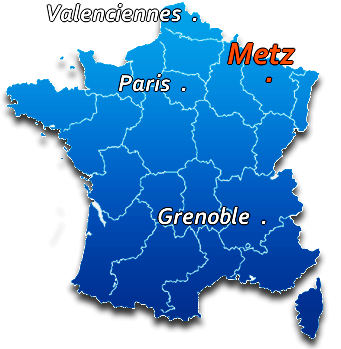 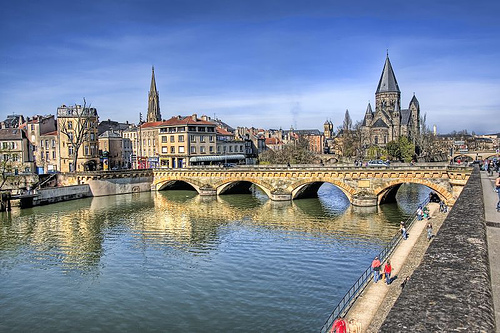 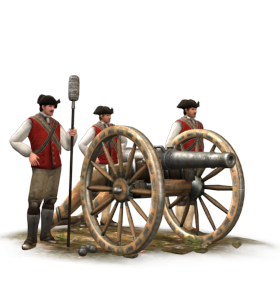 Le maître: Louis Jacques Mandé Daguerre
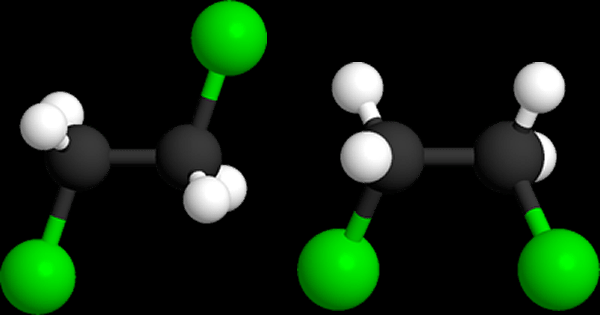 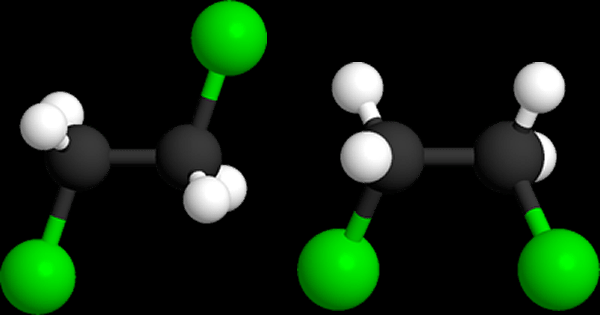 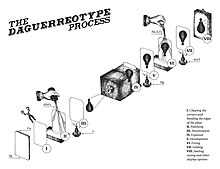 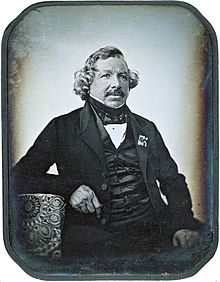 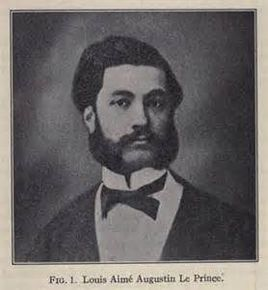 L'Université De Leipzig
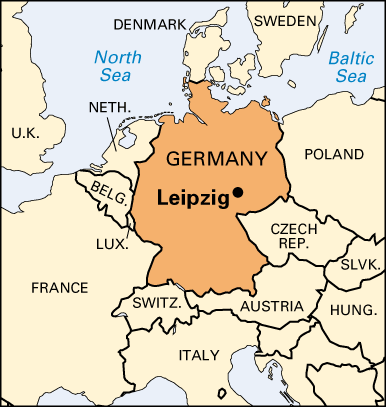 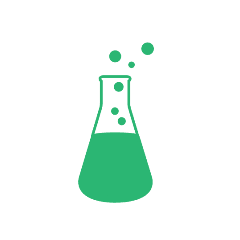 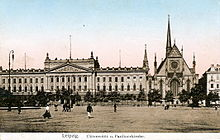 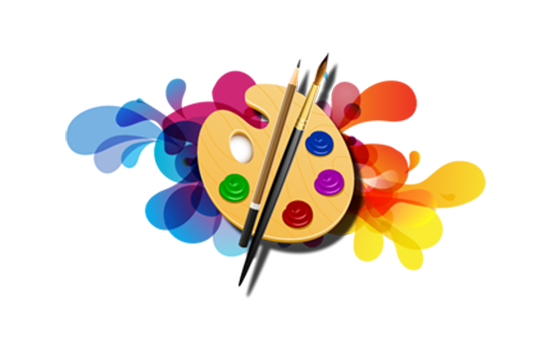 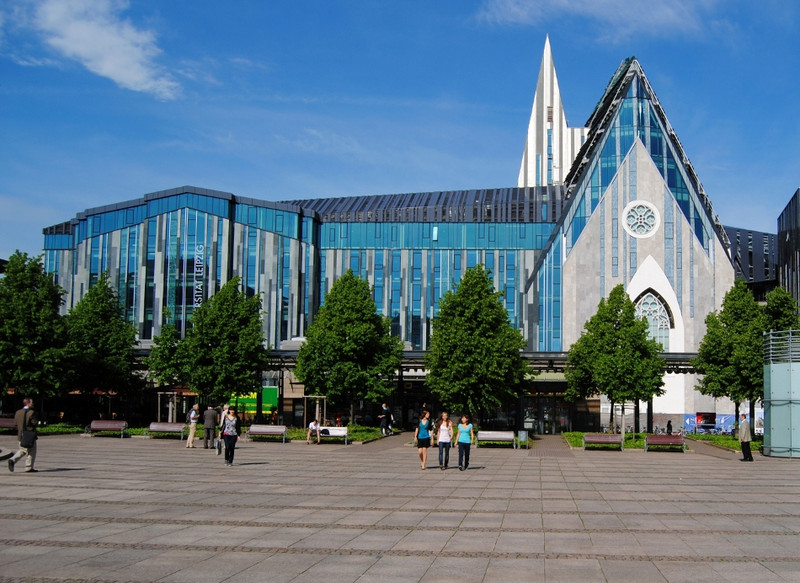 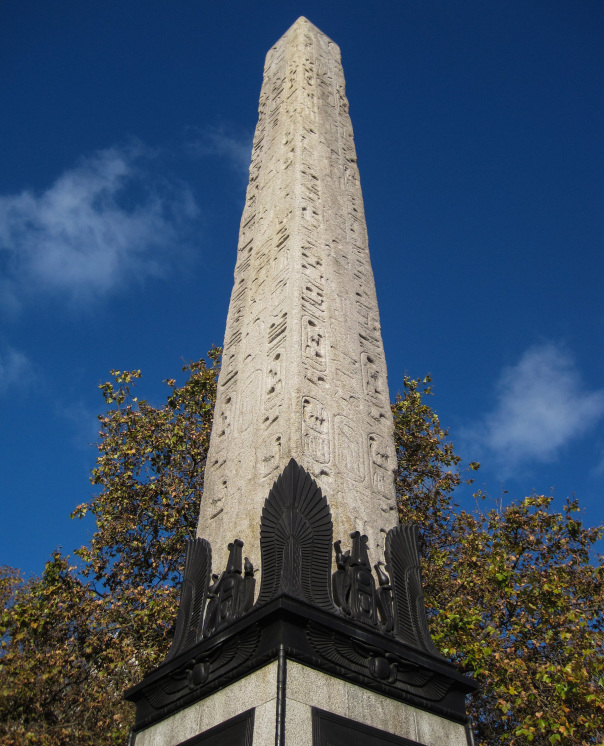 Artistes accomplis
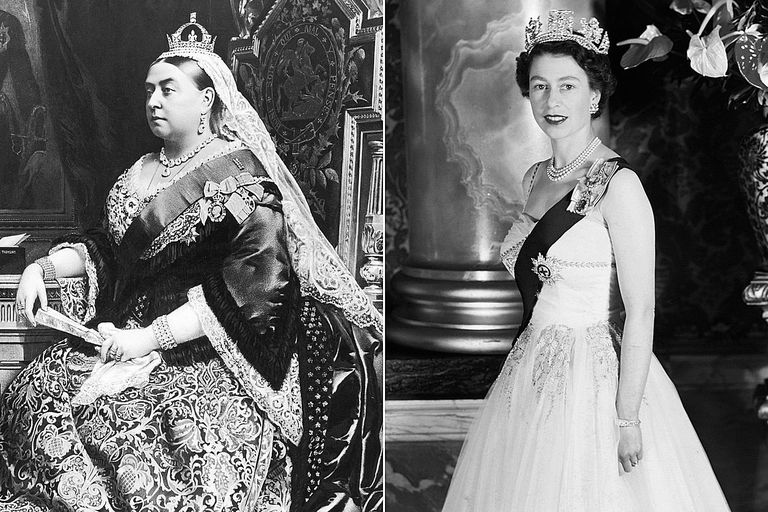 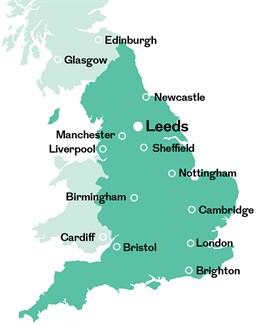 Elizabeth Whitely
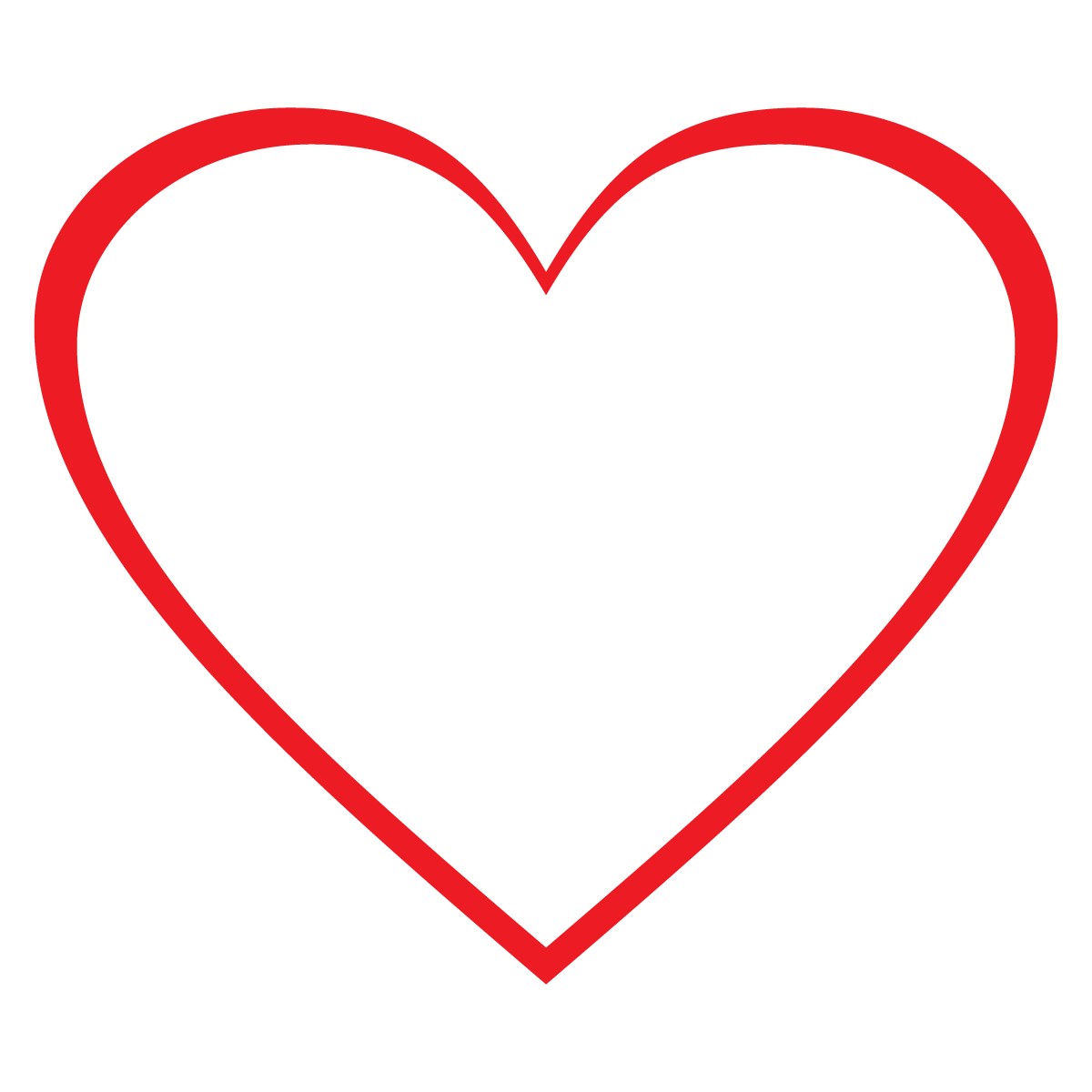 L'aiguille de Cléopâtre
La Reine Victoria
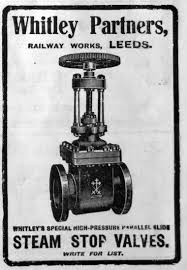 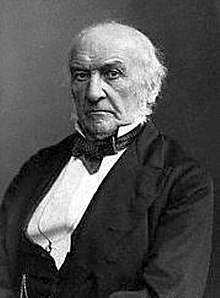 P.M William Gladstone
Le déménage aux États-Unis
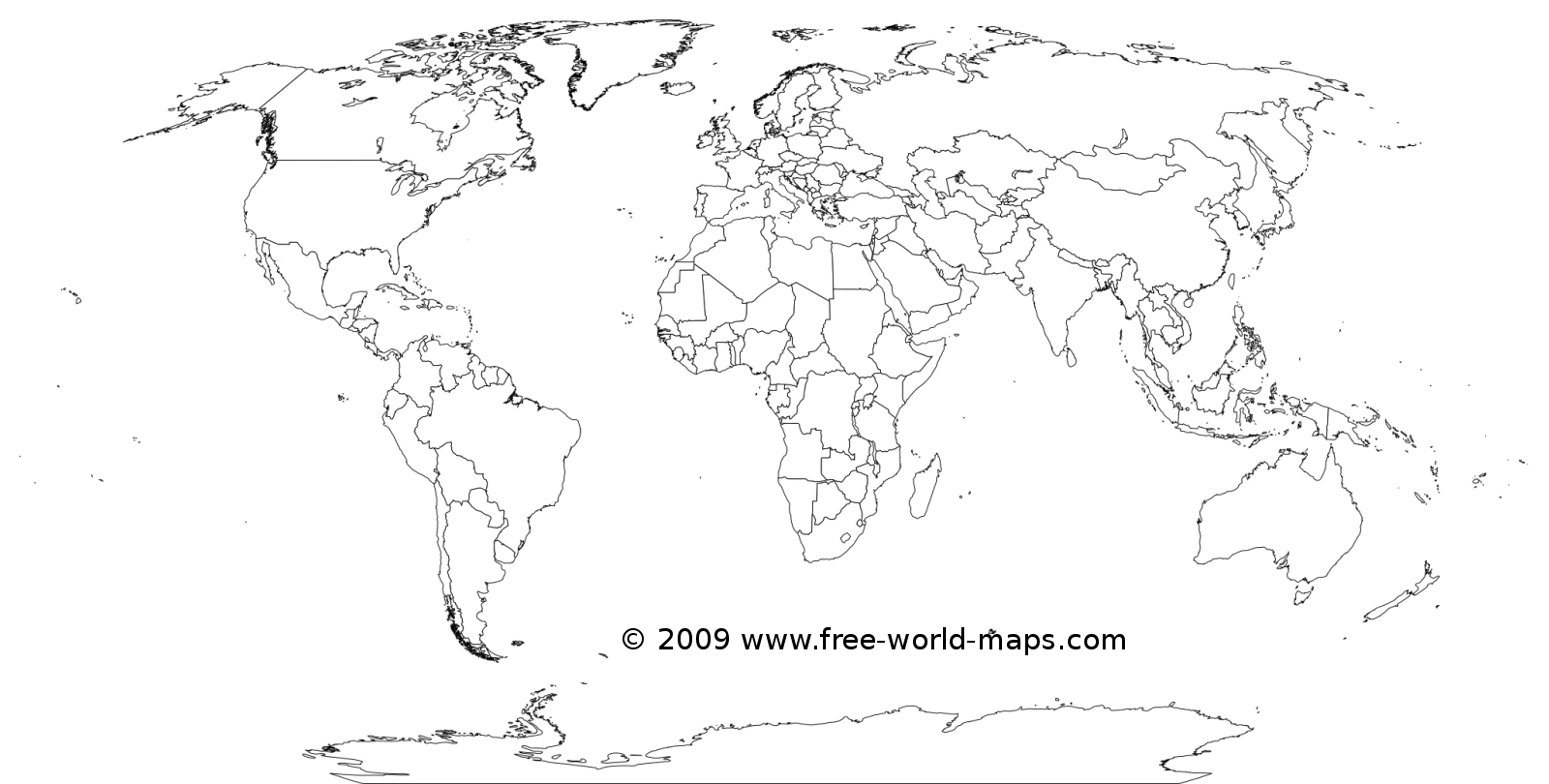 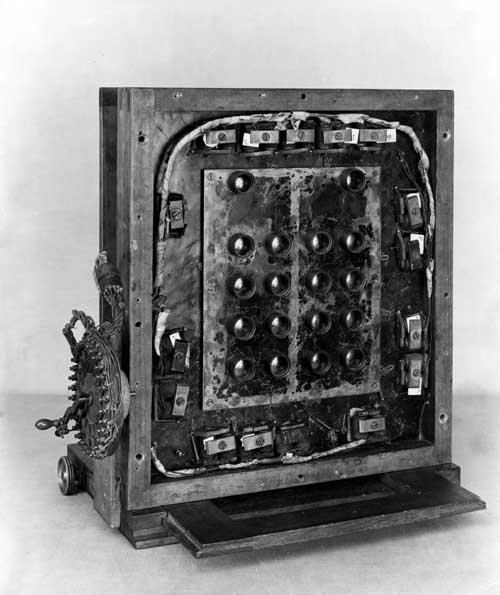 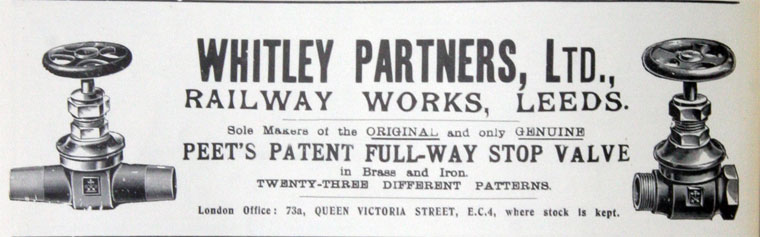 Camera avec 16 lentilles
1888: la première vidéo du monde
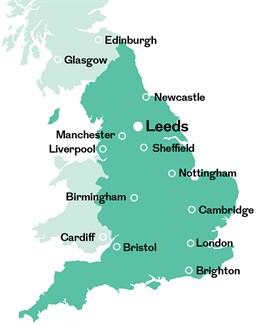 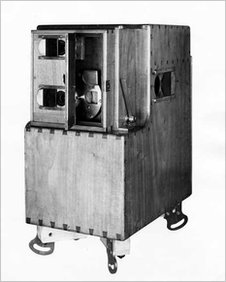 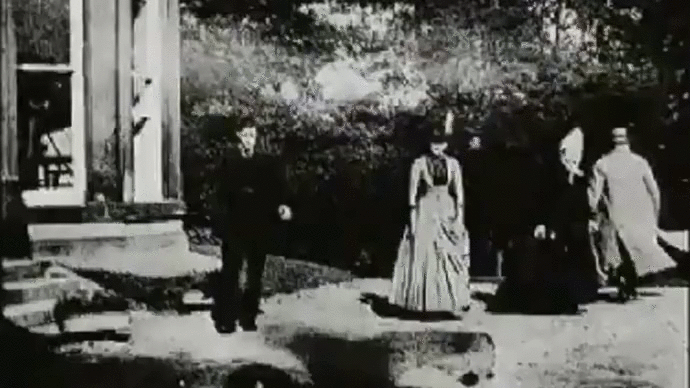 Roundhay Garden Scene, 1888
caméra à objectif unique
Traffic Crossing Leeds Bridge, 1888
Projection des vidéos
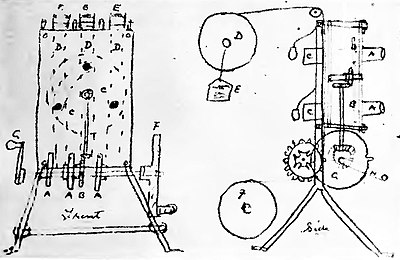 dessin de Le Prince projecteur (3 lentilles) par James Longley
1890: disparition mystérieuse
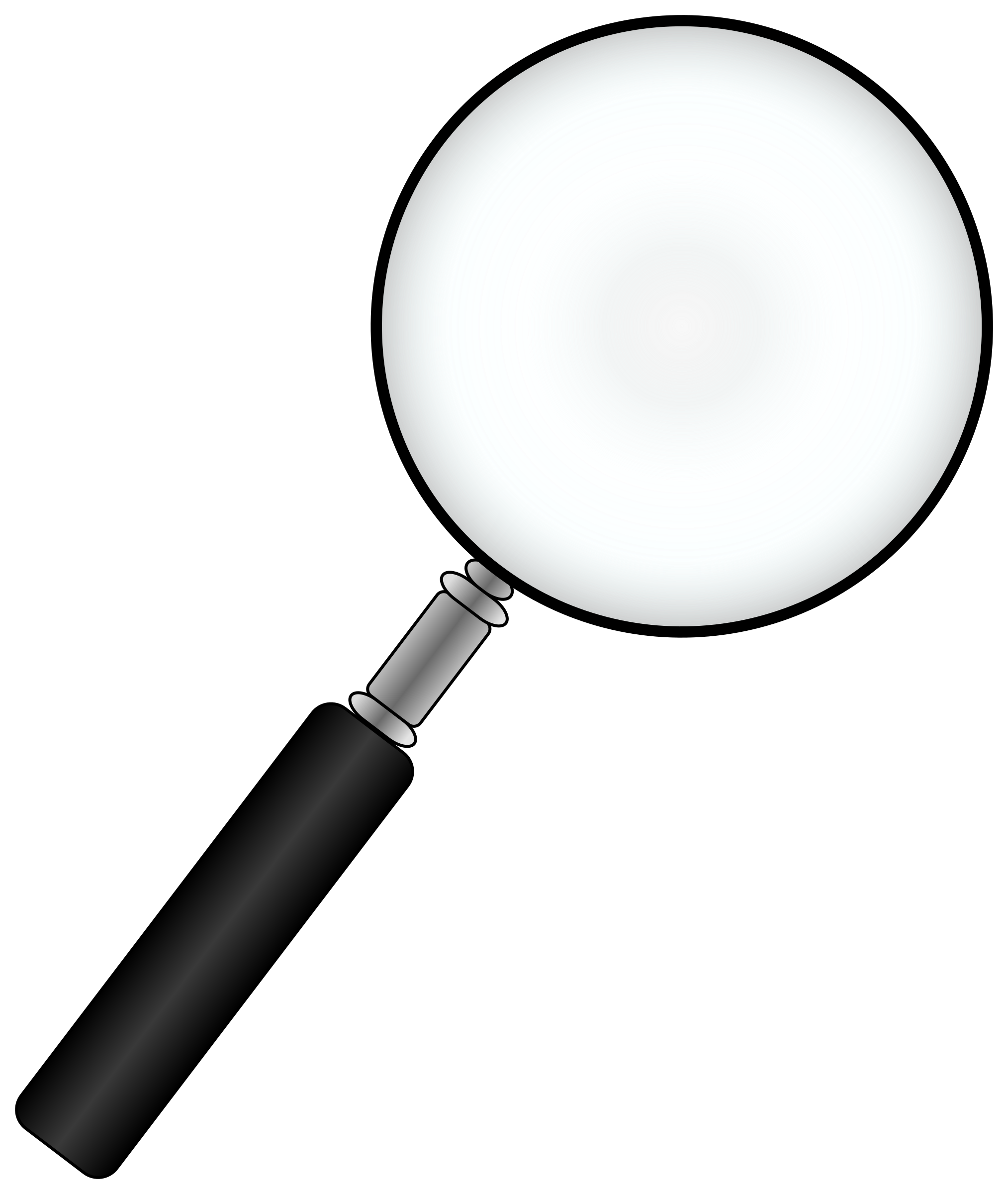 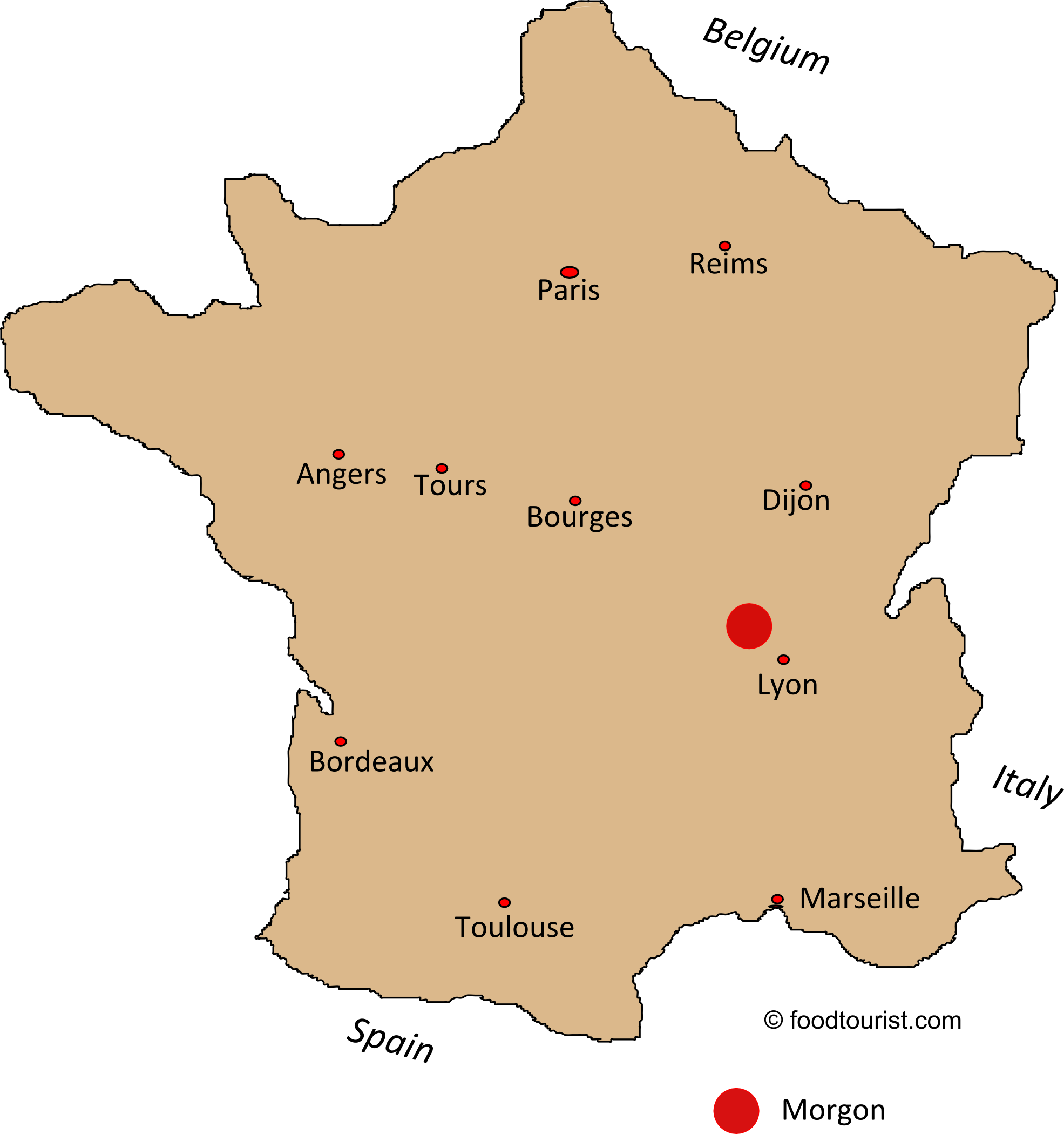 ?
?
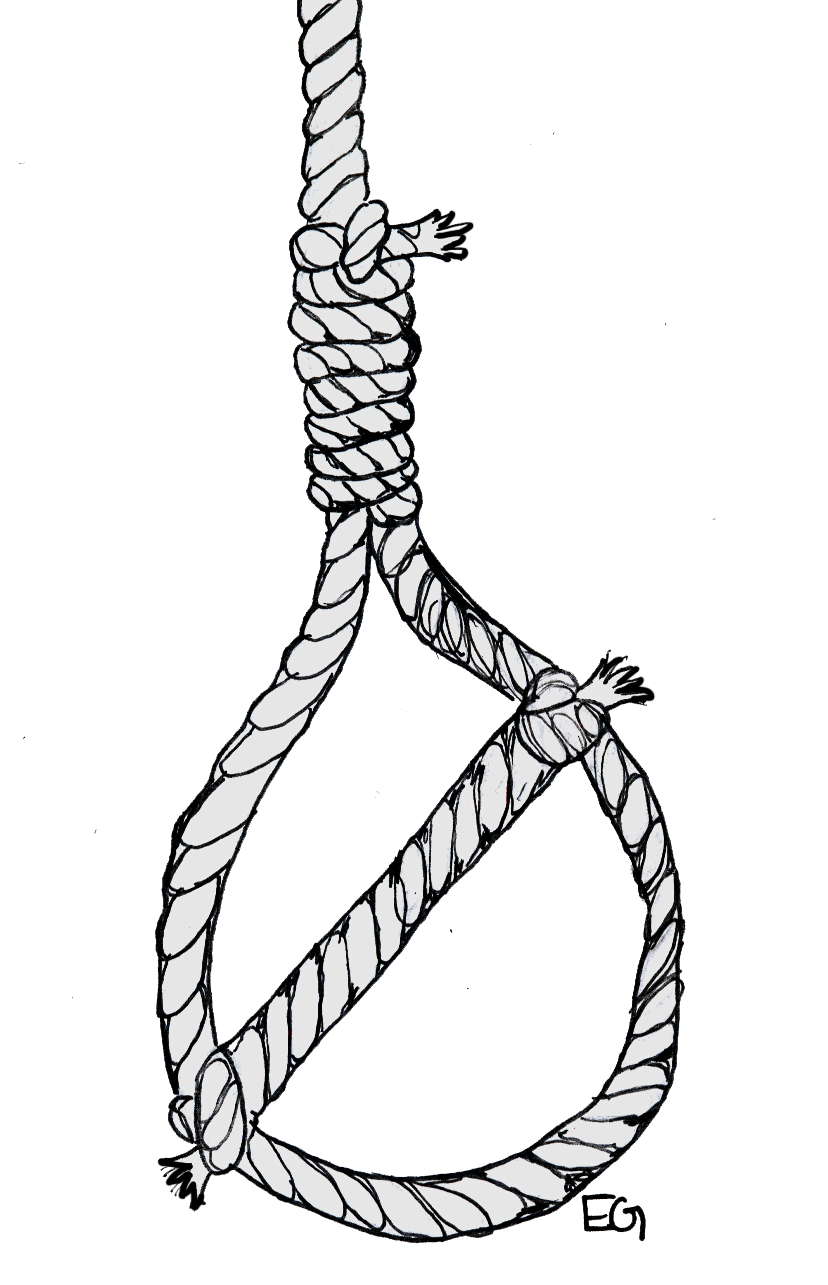 Théorie n ° 1: suicide
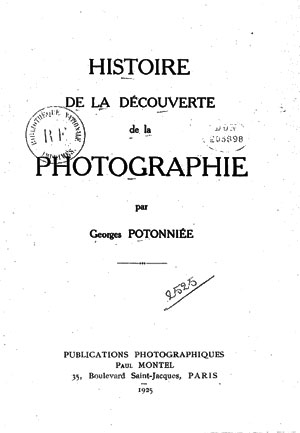 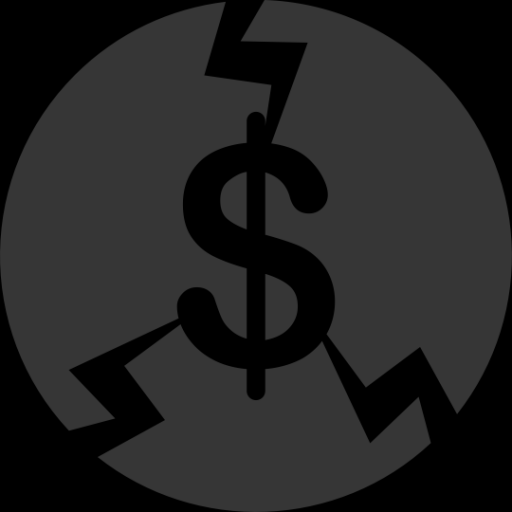 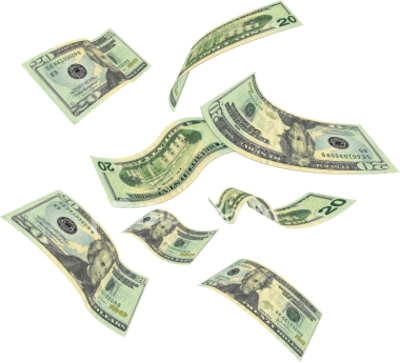 Théorie n ° 2: commodités familiales
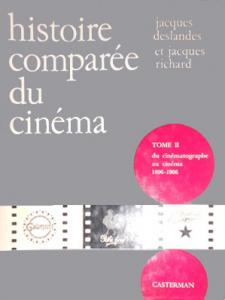 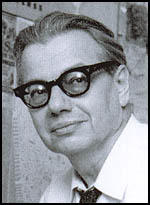 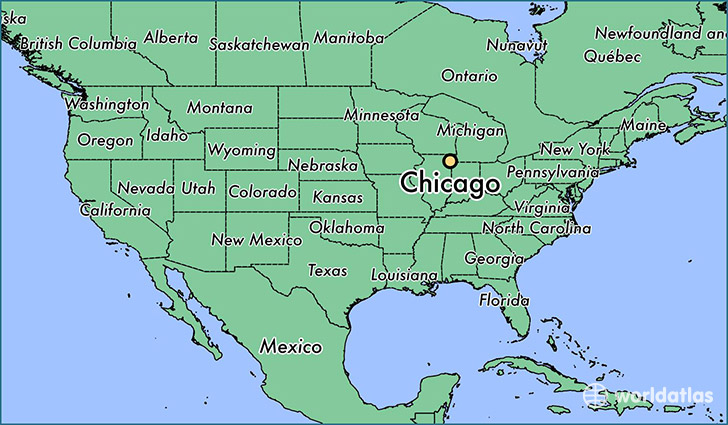 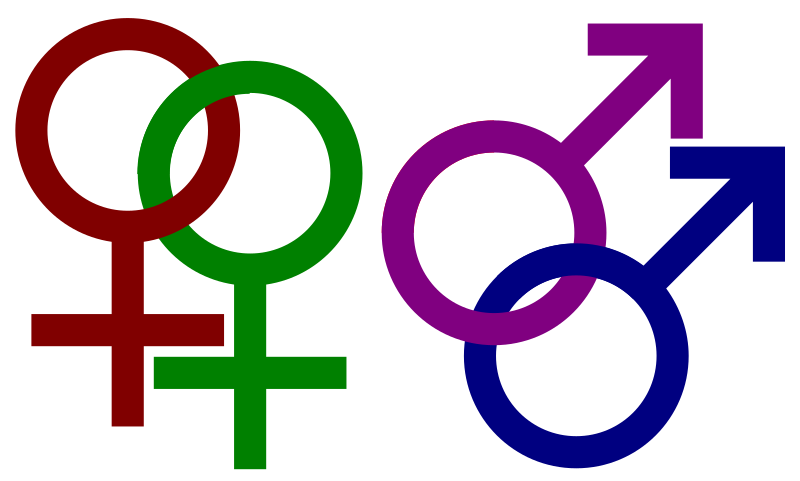 Leo Sauvage, 1977
Théorie n ° 3: fratricide
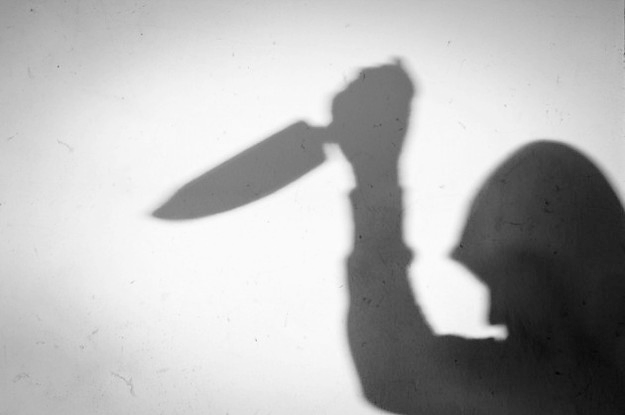 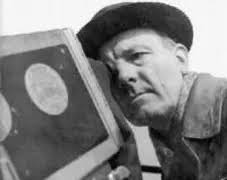 Jean Mitry, 1967
Théorie n ° 4: assassinat pour "Equity 6928"
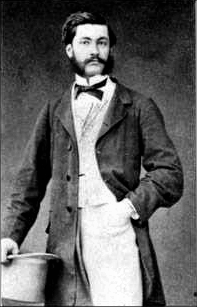 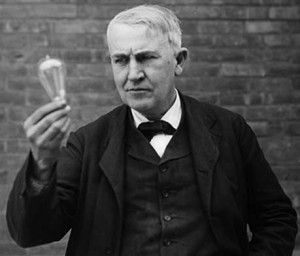 CONTRE
Le Prince
Edison
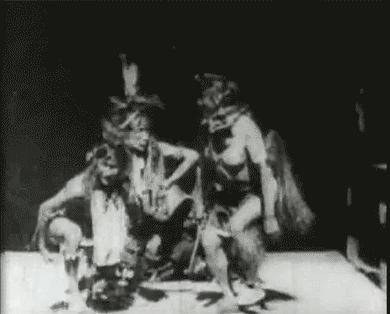 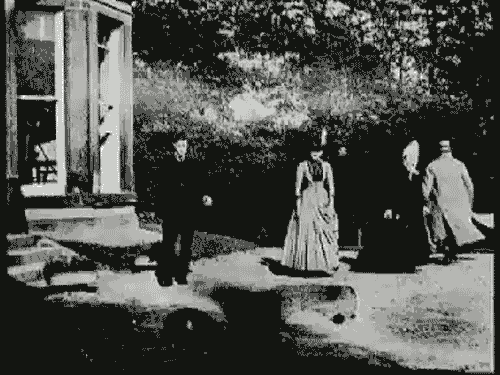 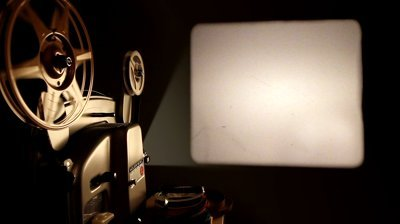 Un “malheureux accident”
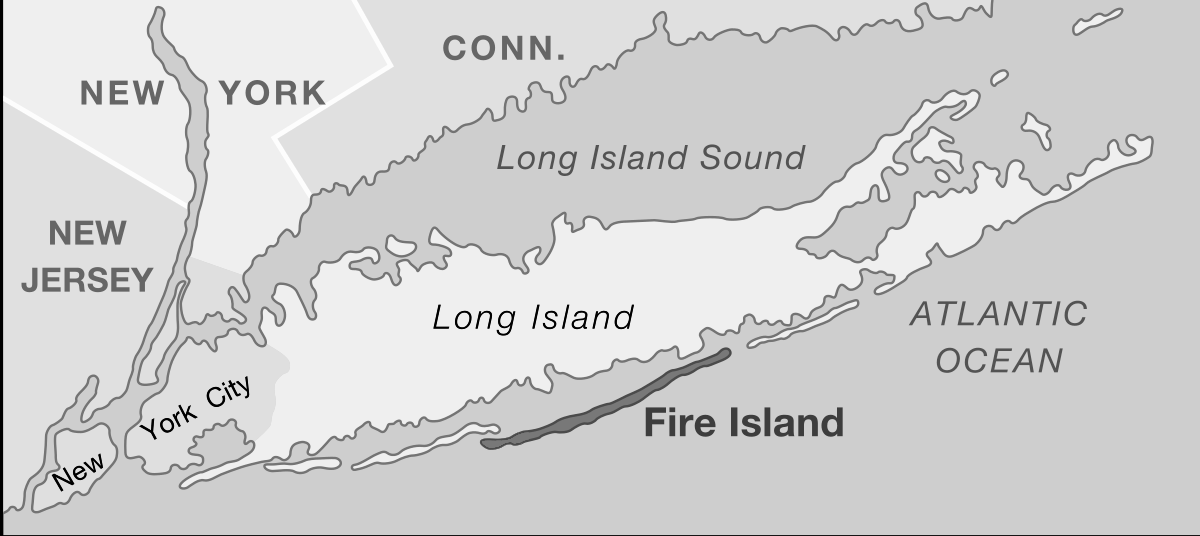 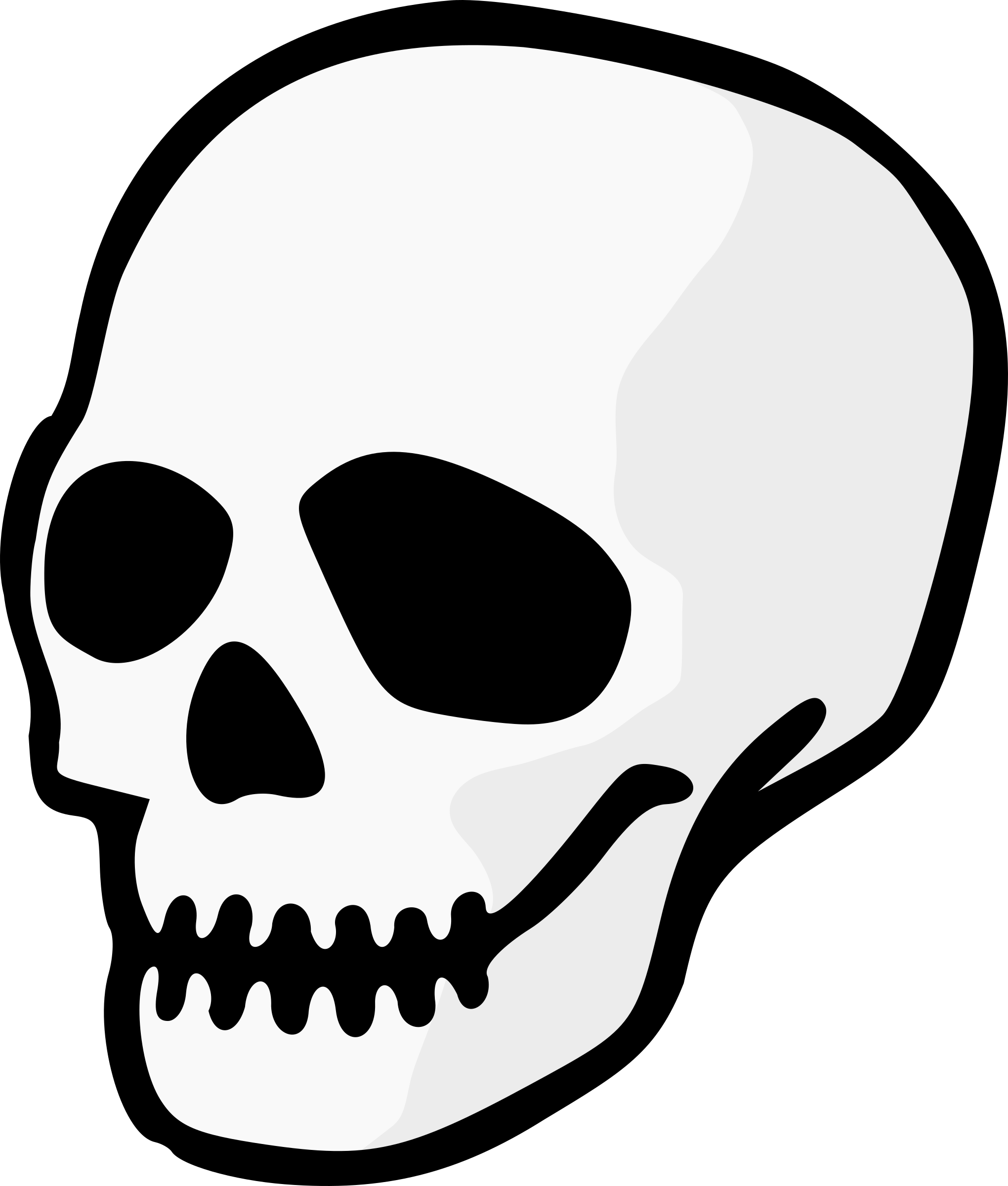 Alors, Qu'est-Ce Qui S'est Passé?
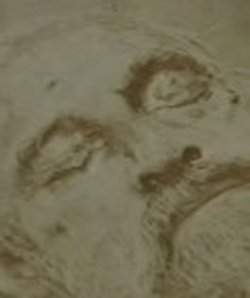 Victime de noyade, 1890 (découvert en 2003)
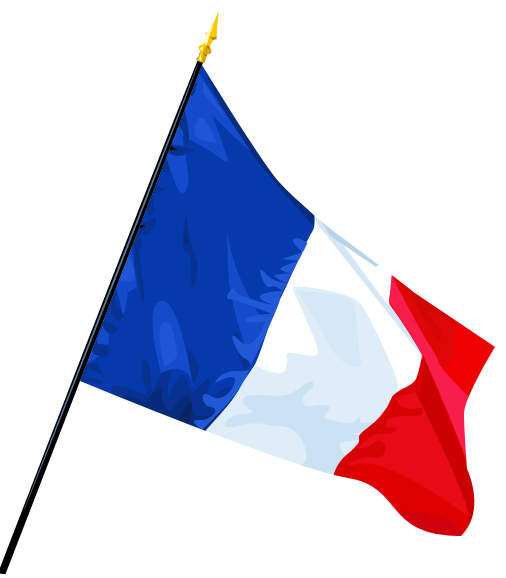 L’héritage de Louis Le Prince
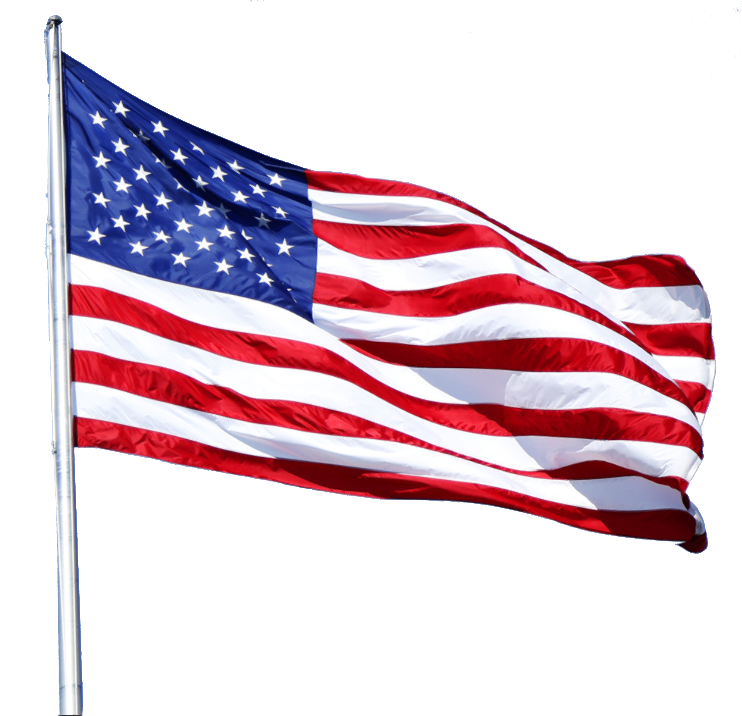 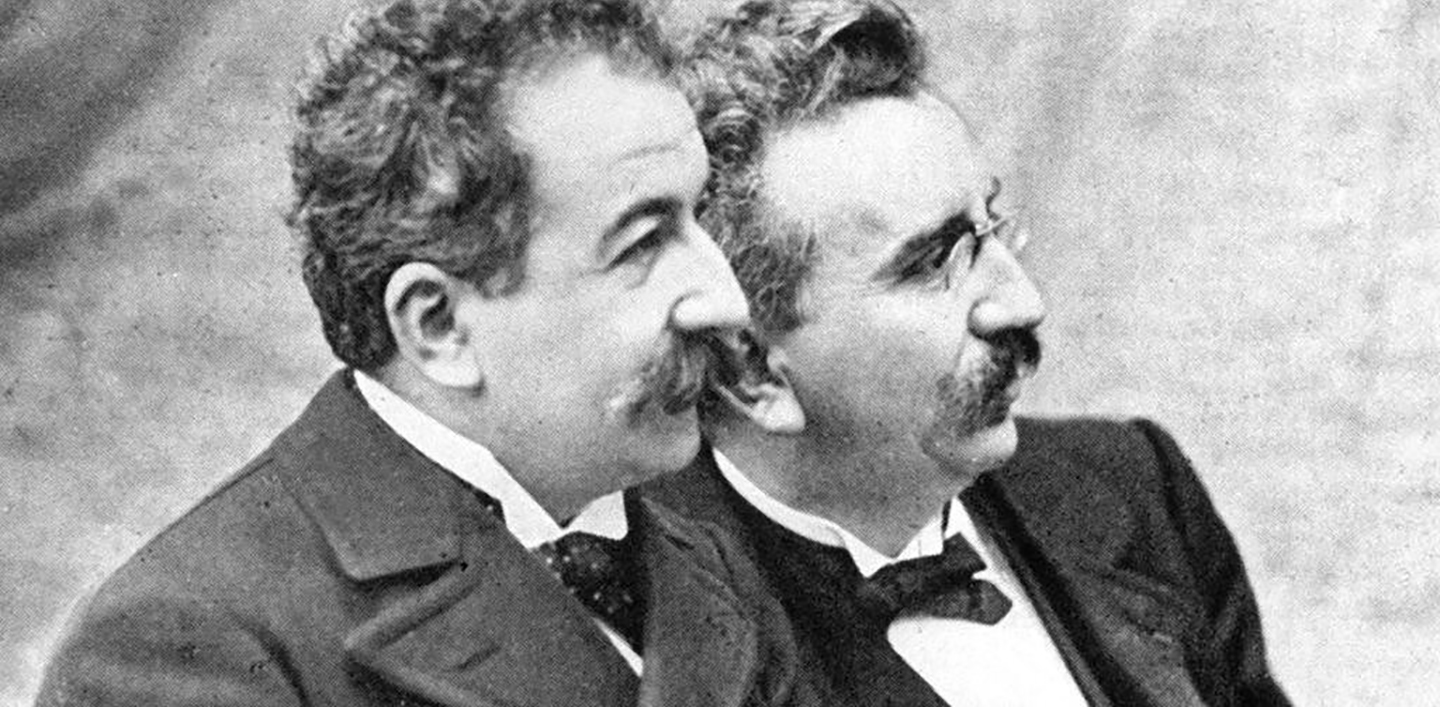 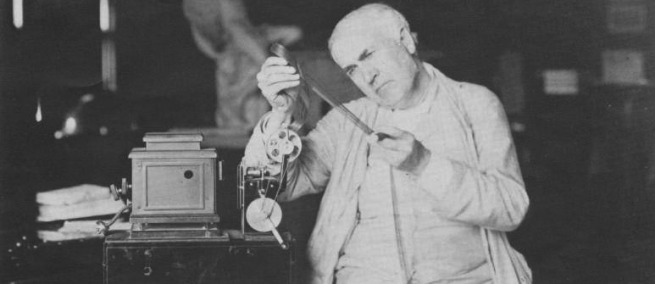 Les Freres Lumieres
Thomas Edison
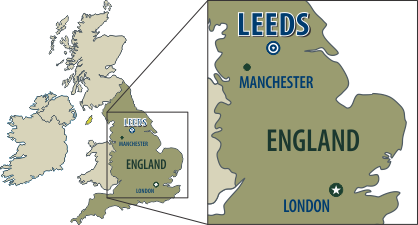 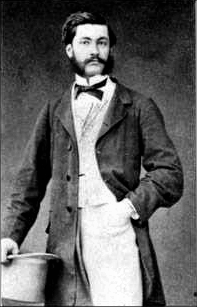 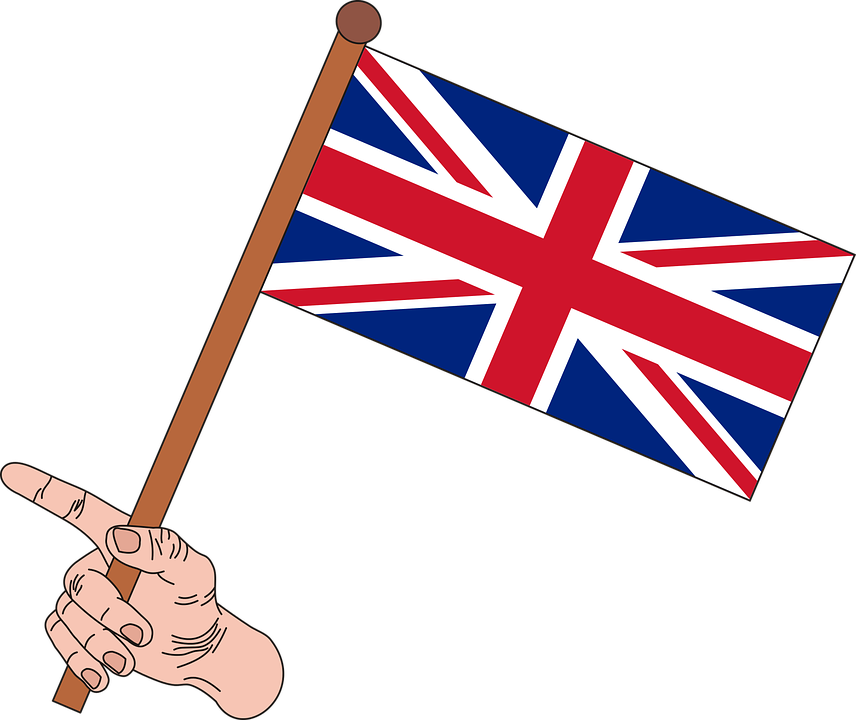 L’impact sur Leeds
Tablette commémorative en bronze
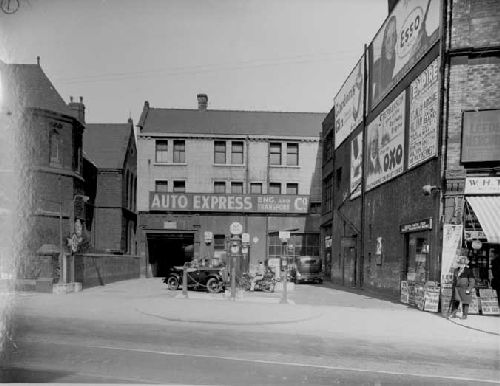 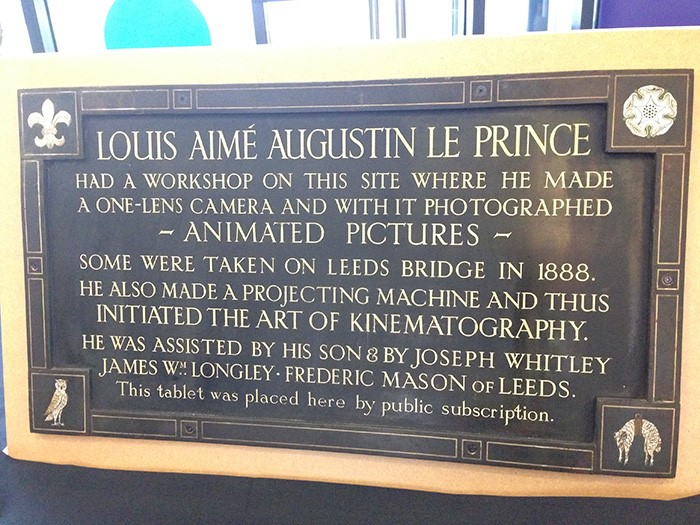 Sa plaque bleue
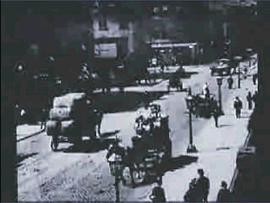 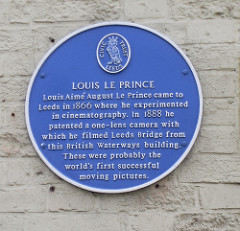 Musée industriel d'Armley Mills
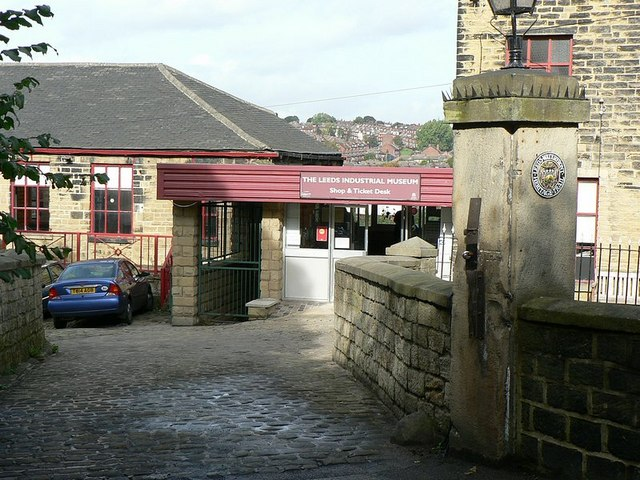 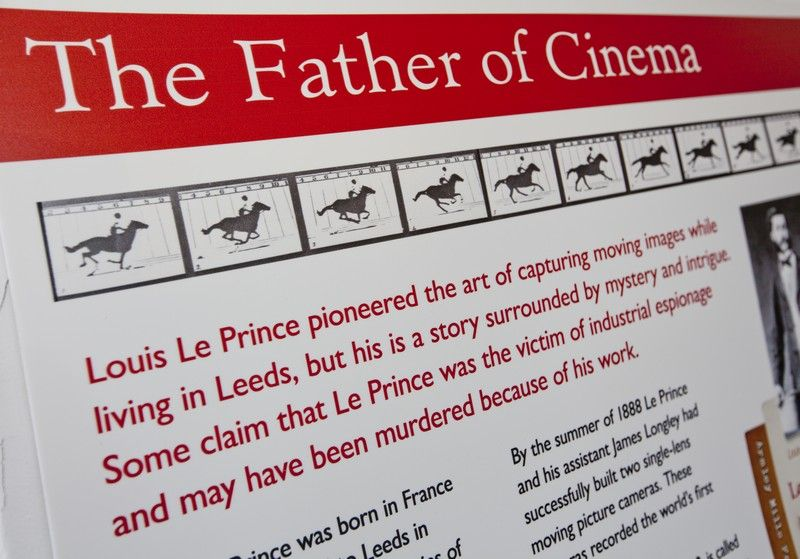 Le Fin.
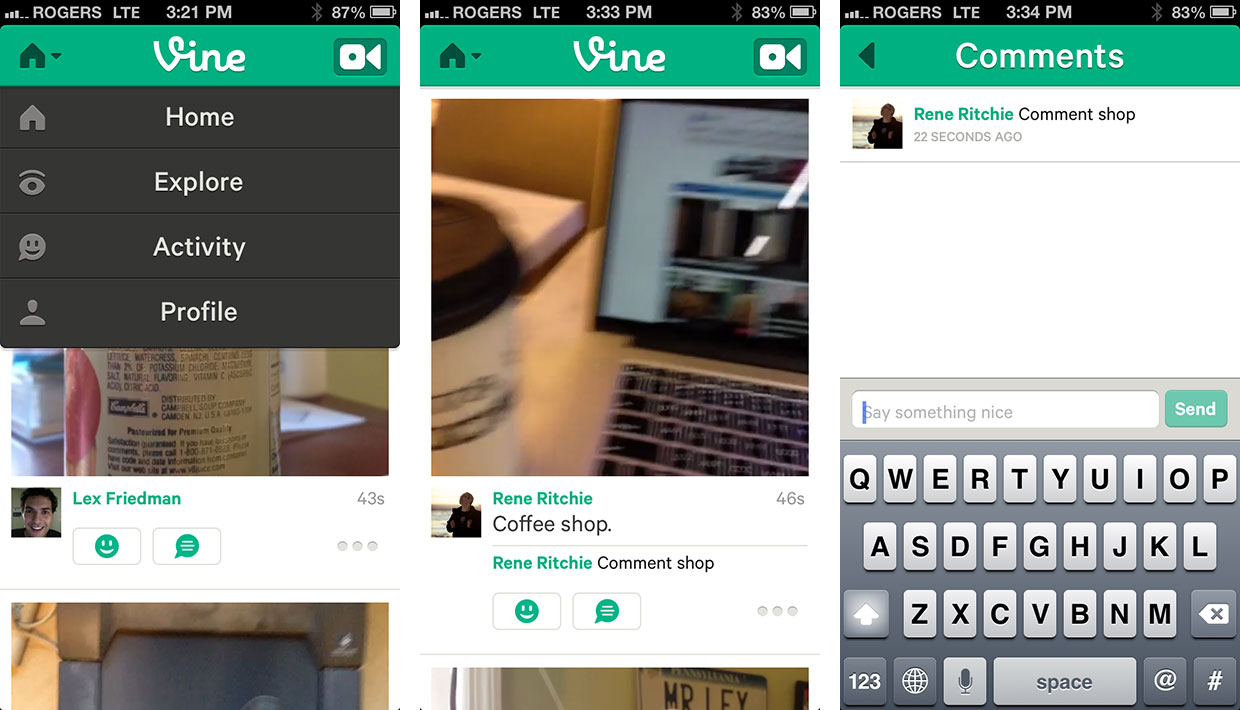 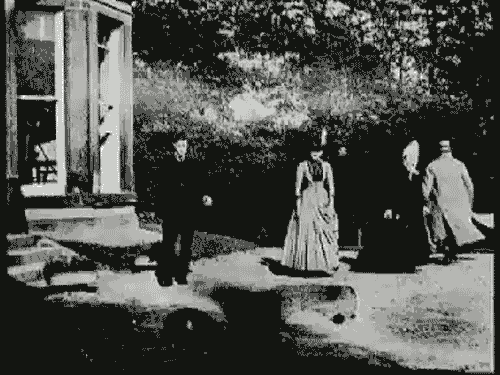 Références
https://fstoppers.com/originals/mysterious-disappearance-louis-le-prince-father-cinematography-156151


http://www.victorian-cinema.net/leprince 


http://www.roundhayfriends.com/louis-le-prince.html


https://www.sciencedirect.com/science/article/pii/S1369702108701603


https://blog.scienceandmediamuseum.org.uk/louis-le-prince-created-the-first-ever-moving-pictures/


http://www.bbc.com/news/entertainment-arts-33198686
Louis Le Prince: Quiz
Quelle était le nom du premier vidéo jamais réalisé?
   

  2.  En quelle année a-t-il été pris? 
1848  
1888 
1948 
1988 


 3. Louis Le Prince fait des portraits de qui?
La Reine Elizabeth et William Gladstone 
La Reine Victoria et William Gladstone 
La Reine Anne et William Gladstone 
juste William Gladstone
4. Le procès de "Equity 6928" était contre:  
Les Freres Lumieres 
Albert Einstein 
Thomas Edison 


5. Le fils de Le Prince a été trouvé mort: 
à Leipzig, Allemagne 
à Leeds, Angleterre 
Fire Island, New York
À Metz, France